ŻYJ SMACZNIE      I ZDROWO
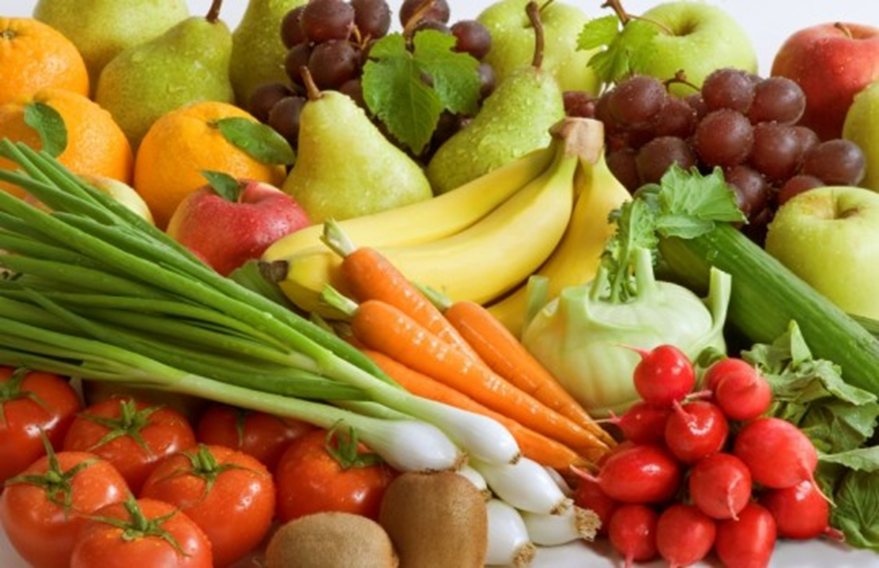 10 zasad zdrowego stylu życia
Ważnym elementem naszego życia jest odpowiednia dieta. Należy jeść dużo zdrowych produktów, które dostarczą nam wielu witamin.
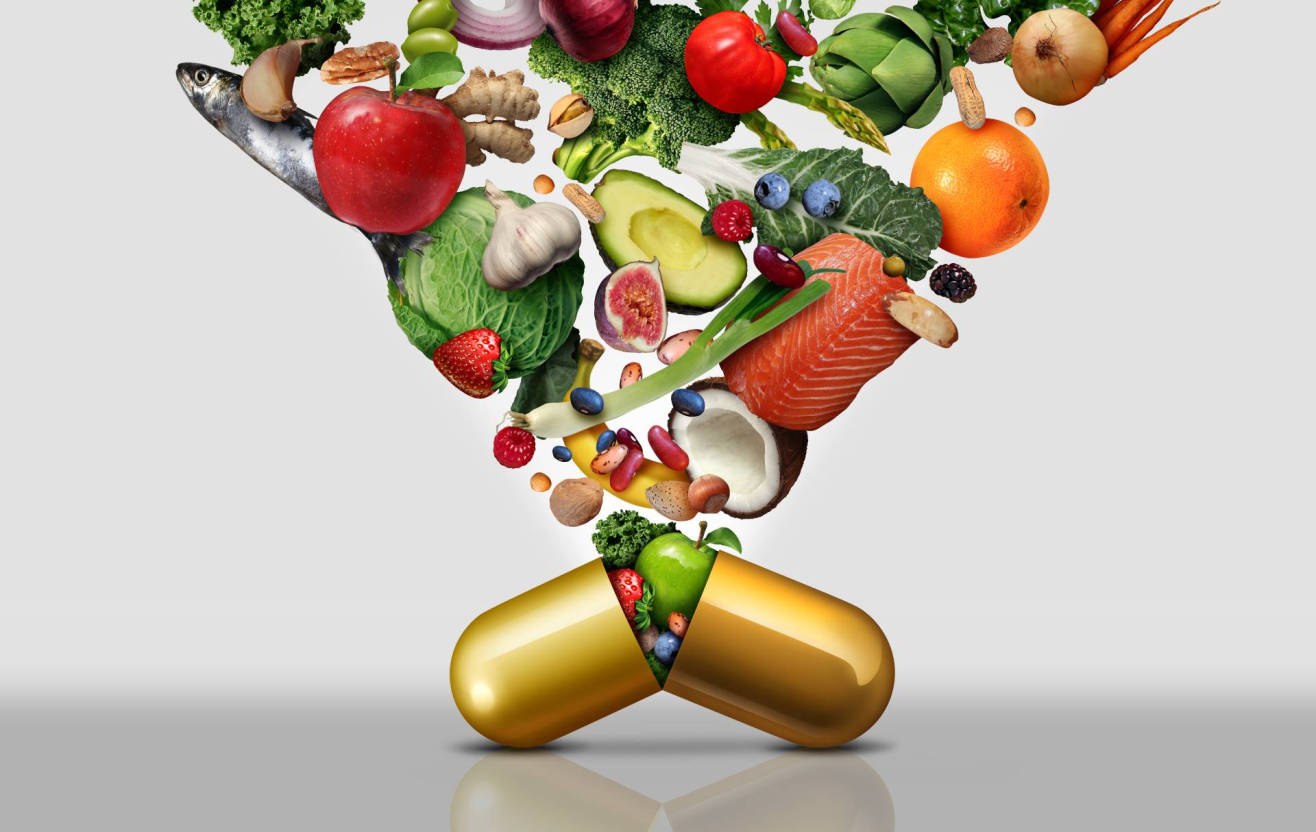 1. RYBY
Jedzenie ryb gwarantuje nam świetną pamięć i zdrowe serce . Dostarczają nam wiele składników odżywczych np. wapń, magnez, jod oraz kwasów omega 3. Ryby powinniśmy spożywać 2-3 razy w tygodniu.
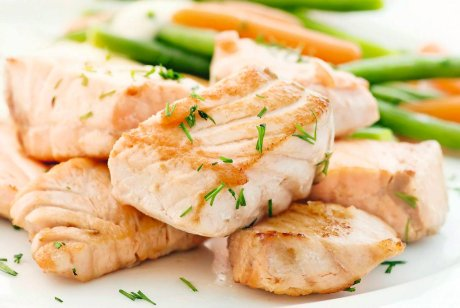 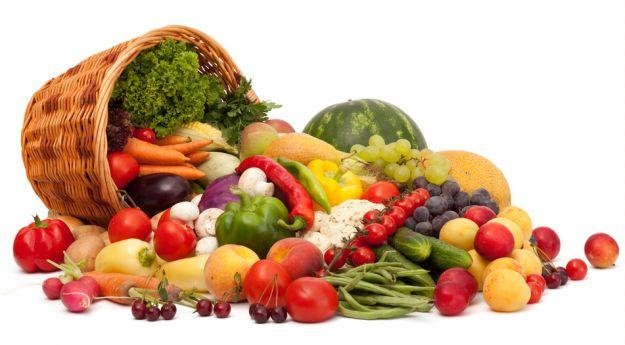 2. WARZYWA
Warzywa mają w sobie mnóstwo witamin i minerałów. Zawierają również sporą ilość wody i błonnika, przez co są mało kaloryczne. Należy jeść 5 porcji dziennie.
3. WODA
Dietetycy mówią, że woda jest niezbędnym elementem diety i należy wypijać 2 litry wody dziennie. Jakie są korzyści z jej picia? 
Dodaje energii i chęci do pracy
Zapobiega chorobom serca
Poprawia kondycję skóry
Przyspiesza metabolizm
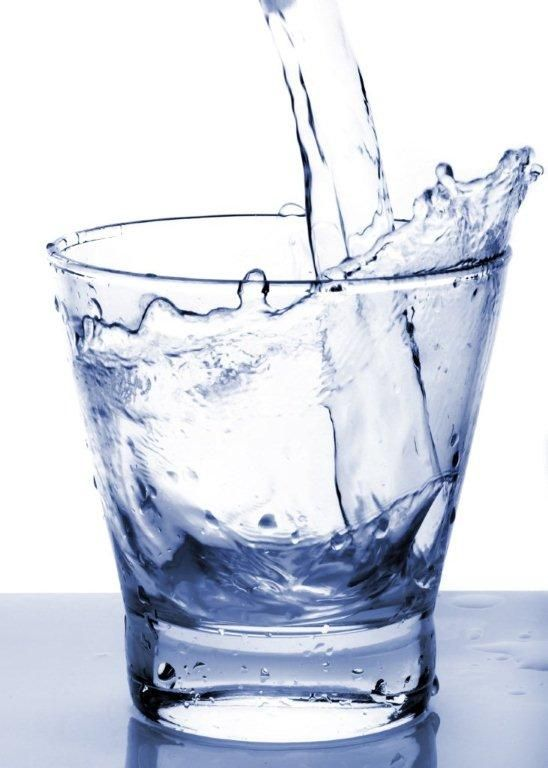 4. BŁONNIK
Spożywanie produktów bogatych w błonnik sprawia, że jeszcze długo po posiłku czujemy się syci oraz oczyszcza nas z toksyn. Pieczywa zawierają go w dużej ilości.
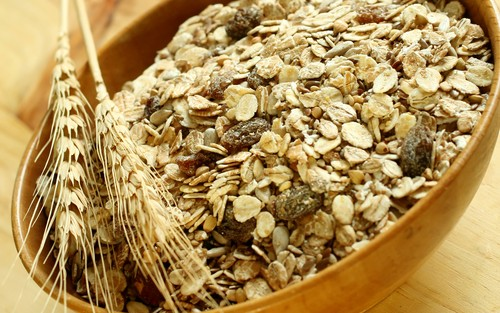 5. MLEKO
Mleko jest jednym z cenniejszych źródeł wartościowego białka oraz wapnia. Jedna szklanka mleka to aż 30% dziennego zapotrzebowania na wapń, co pomaga budować zdrowe kości i zęby.
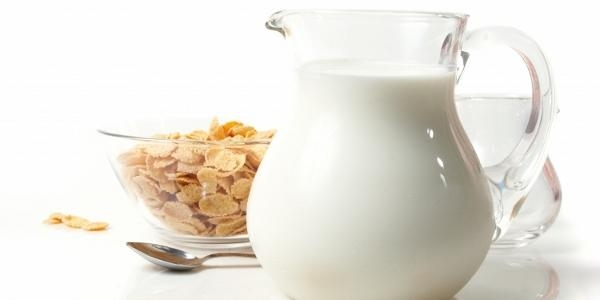 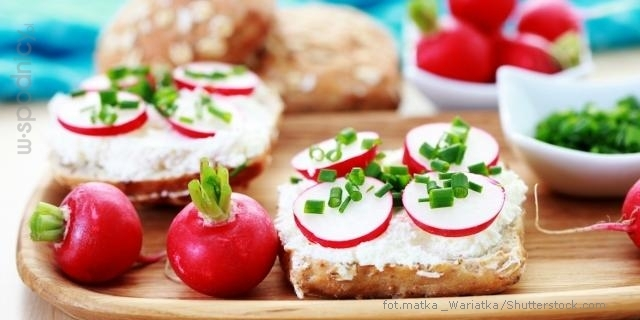 6. ŚNIADANIE
Śniadanie jest pierwszym posiłkiem po dłuższej przerwie, odgrywa zatem znaczącą rolę. Daje nam siłę i energię na cały poranek i południe. Po zjedzeniu go mamy więcej chęci do pracy i poprawia się nasza pamięć.
7. PIĘĆ POSIŁKÓW DZIENNIE
Spożywając 5 posiłków dziennie zapewniamy sobie dobre samopoczucie oraz braku gwałtownych skoków cukrów, czyli nagłej chęci na słodycze. Posiłki powinny być częste ale niewielkie. Przerwy pomiędzy nimi powinny wynosić 3- 4 godziny.
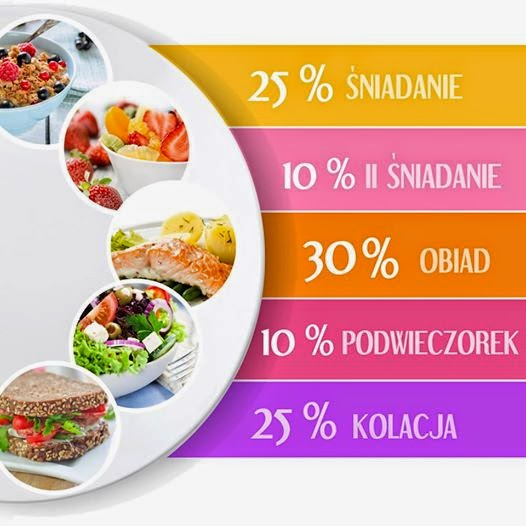 8. JEDZ WSZYSTKO ALE Z UMIAREM
Można jeść wszystko, ale należy pamiętać o umiarze. Nadmiar wcale nie jest lepszy od niedoboru, czasami nawet  prowadzi do nadwagi.
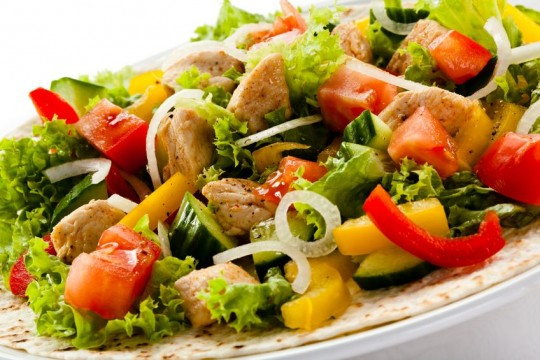 9. RUCH
Wysiłek fizyczny poprawia naszą kondycję i spala kalorie, które w nadmiarze prowadzą do otyłości. Ruch obniża ciśnienie i poprawia krążenie krwi. Łagodzi napięcie, powoduje produkowanie endorfin tzw. hormonów szczęścia, które poprawiają samopoczucie.
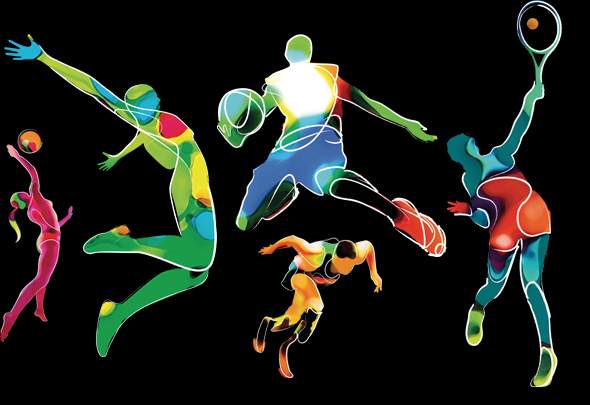 10. Obiad, obiadowi nierówny
Obiad to najobfitszy posiłek w ciągu całego dnia. Od niego zależy czy będziemy z ochotą przystępowali do zadań, które zaplanowaliśmy. Nie należy jeść fast foodów ponieważ nasz posiłek musi być pełnowartościowy.
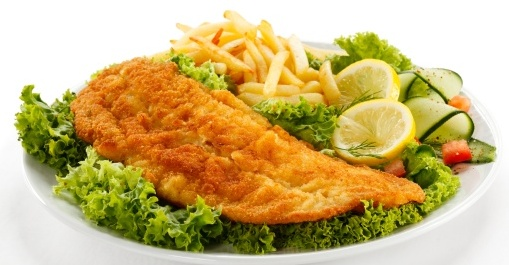 Dziękuję za uwagę!